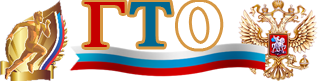 ПРАКТИЧЕСКИЙ ОПЫТ МАОУ ГИМНАЗИИ № 40  г. КАЛИНИНГРАДА ПО 
ПОДГОТОВКЕ К ВЫПОЛНЕНИЮ НОРМ  ВФСК  «ГТО»
Подготовили:
Учителя физической культуры гимназии №40 Лисеенко В.Г., Сазонова О.А.
Всё новое – это хорошо забытое старое
ГТО в Советском Союзе — это была программа физической подготовки всего населения, частью системы патриотического воспитания, просуществовавшая 60 лет, успев стать частью жизни нескольких поколений наших соотечественников.
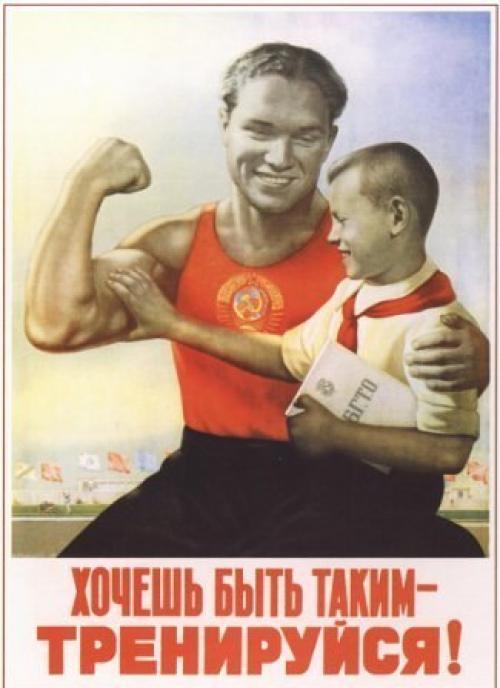 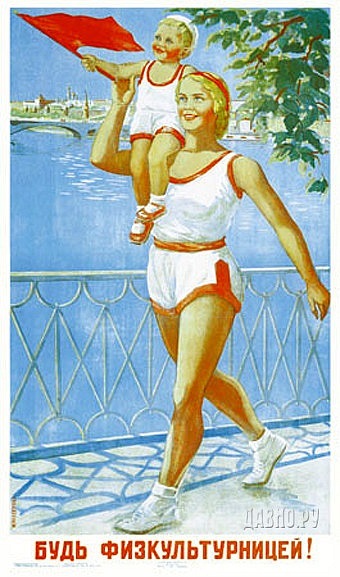 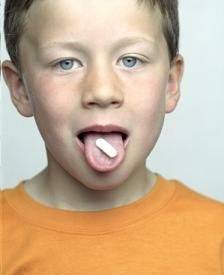 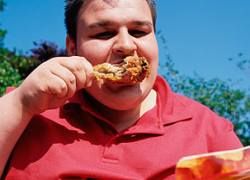 После развала Советского Союза, комплекс ГТО был предан забвению, что существенно   отразилось на физической подготовке граждан и, в первую очередь, молодежи.
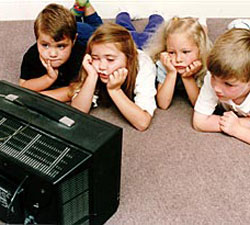 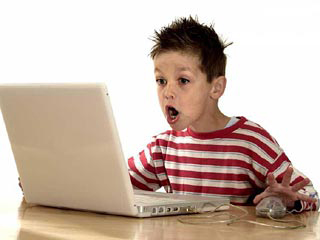 Физическая культура и спорт в настоящее время становятся инструментом для развития личности и повышения образовательной успешности подрастающего поколения.
По Указу Президента РФ с 1 сентября 2014 года в нашей стране вводится Всероссийский физкультурно-спортивный комплекс «Готов к труду и обороне» (ГТО) для решения проблемы продвижения ценностей здорового образа жизни и укрепления здоровья детей.
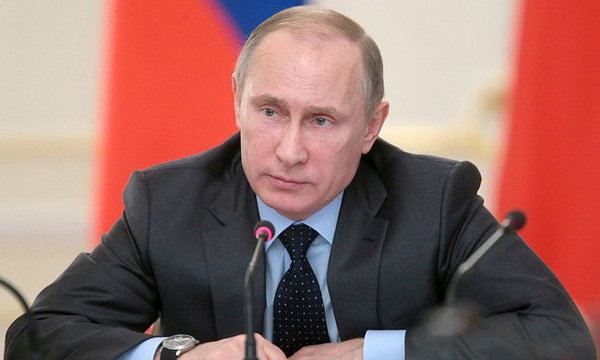 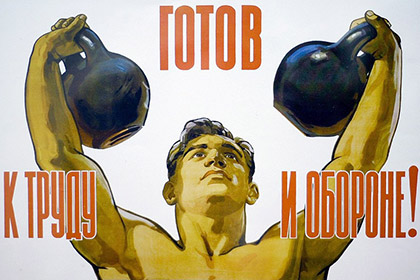 План внедрения комплекса ГТО
Первый этап – организационно-экспериментальный
Срок: май 2014 год – декабрь 2015 год – внедре-ние комплекса ГТО среди учащихся образова-тельных организаций в 12 субъектах РФ
2.    Второй этап – апробационно-внедренческий
Срок: Январь 2016 – декабрь 2016 внедрение комплекса ГТО среди учащихся всех образовательных организаций страны, а также других категорий населения в 12 субъектах РФ
Третий этап – реализационный
Срок: с января 2017 года – повсеместное внедре-ние комплекса ГТО среди всех категорий населения России.
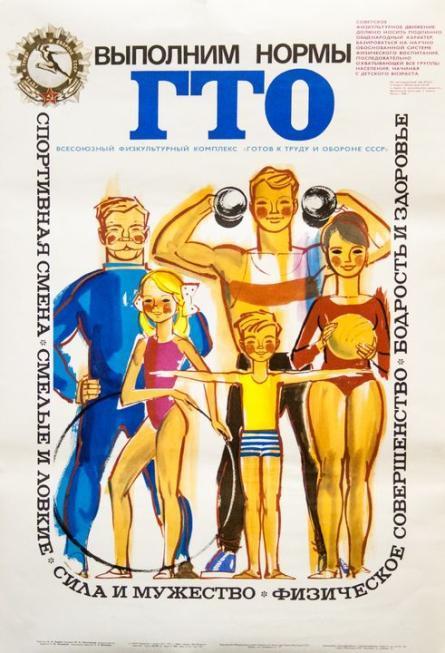 Инициатива клуба молодых педагогов    гимназии № 40
Клуб молодых педагогов  гимназии решил инициировать идею начала введения Всероссийского физкультурно-спортивного комплекса ГТО, но не с учеников, а с педагогического коллектива. 
Педагогический коллектив, внимательно изучив нормативно-правовую базу, методические рекомендации по ВФСК ГТО, эту идею поддержал и принял.
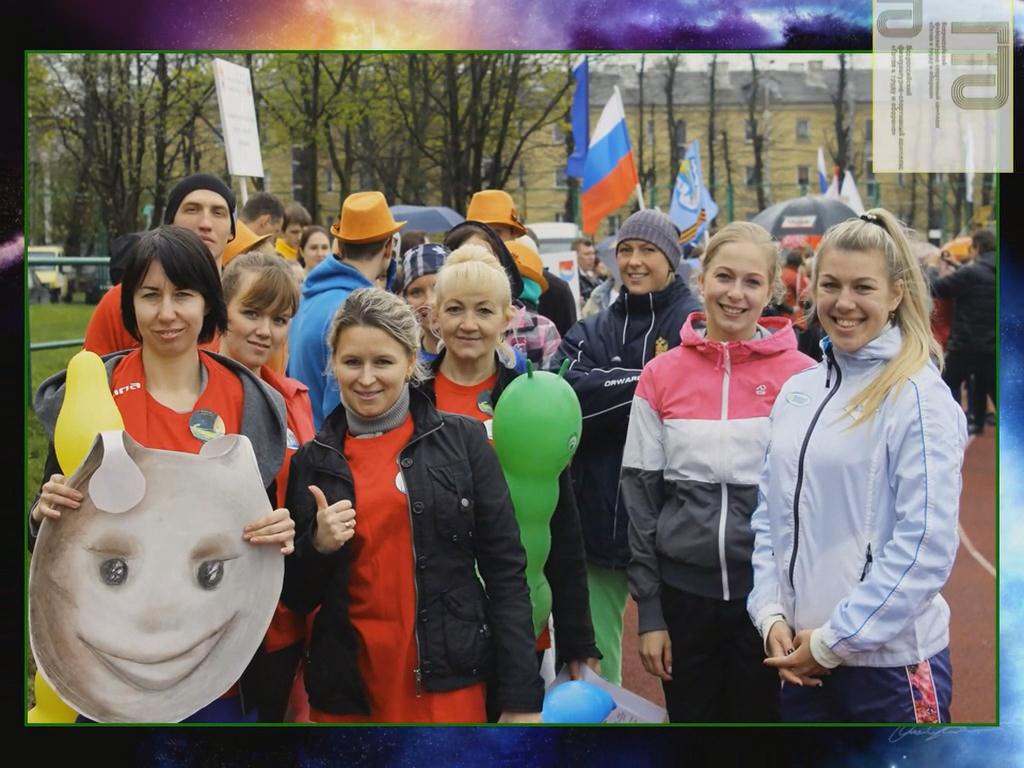 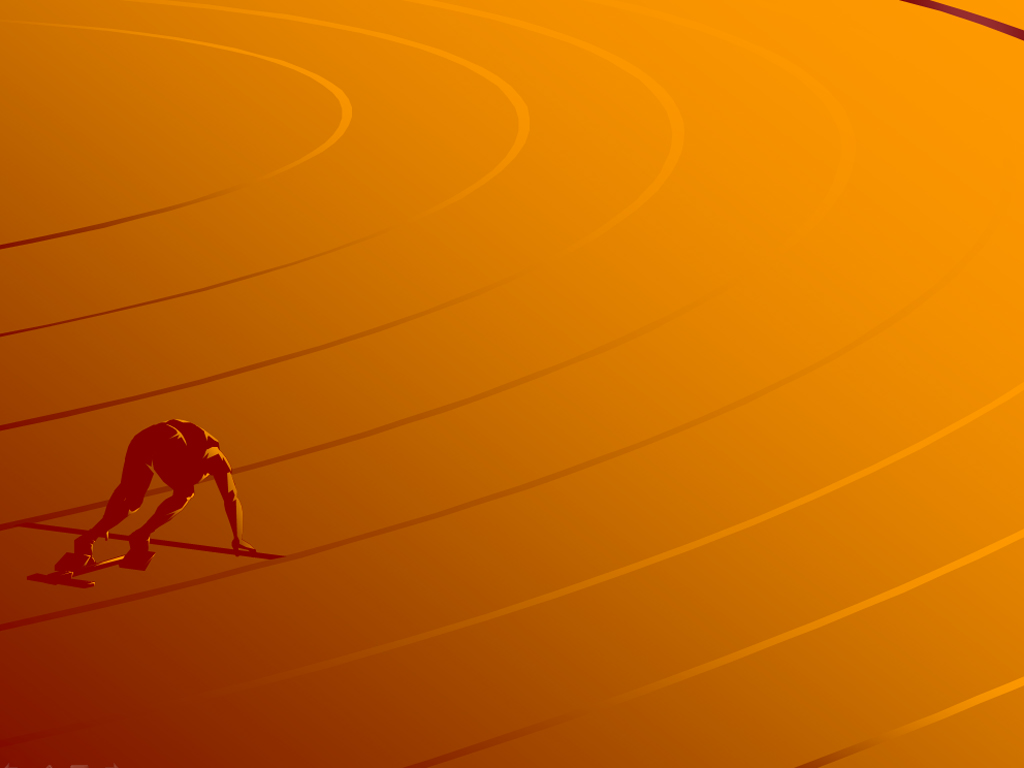 Принцип подбора тестовых упражнений комплекса ГТО:
Быстрота (бег на 30, 60, 100 м, челночный бег, прыжок в длину с разбега и с места);
Сила (подтягивание из виса на перекладине, сгибание и разгибание рук в упоре лёжа, рывок гири, прыжок в длину); 
Выносливость (бег на 1, 1,5, 2, 3 км, кросс,  смешанное передвижение, бег на лыжах, плавание);
Гибкость (наклон вперед из положения стоя, прыжок в длину);
Координация (челночный бег, стрельба, прыжок в длину, метание спортивного снаряда, плавание);
Прикладные навыки (метание спортивного снаряда, плавание, стрельба, туристский поход с проверкой туристских навыков).
Виды обязательных испытаний (тестов) и испытаний по выбору
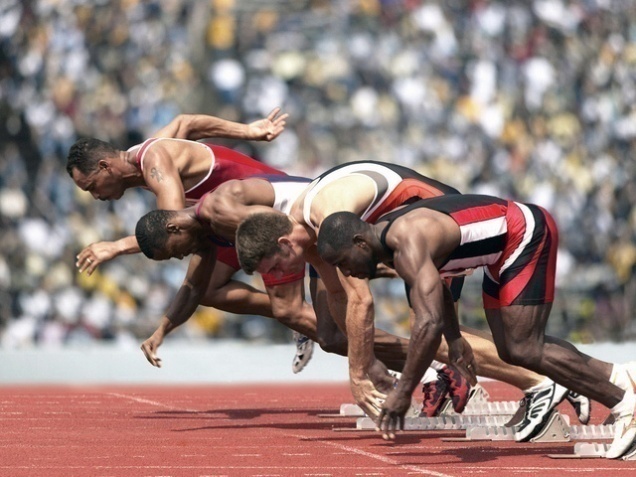 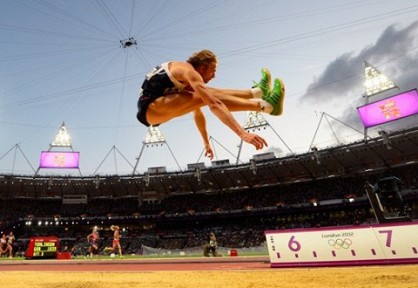 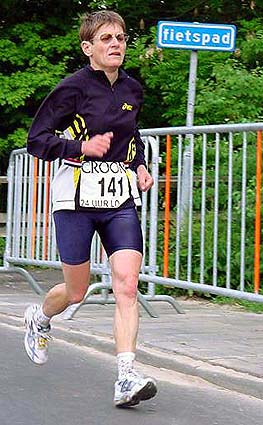 Бег на короткие дистанции
Прыжки в длину
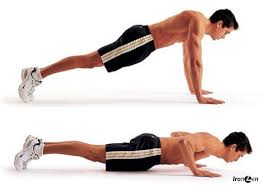 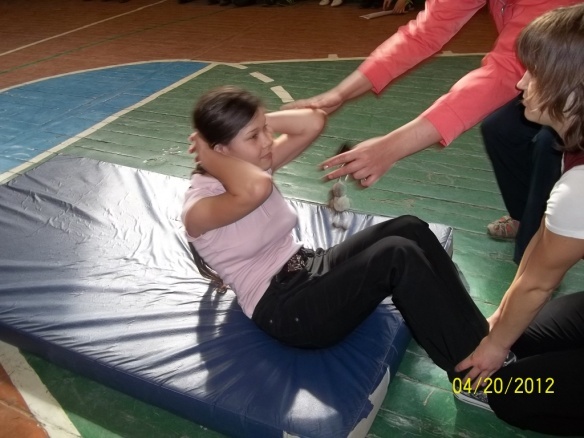 Бег  по пересеченной местности
Подъем туловища из положения лежа
Сгибание и разгибание 
рук в упоре лежа
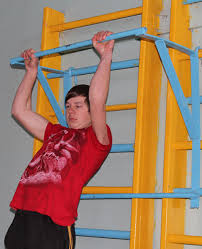 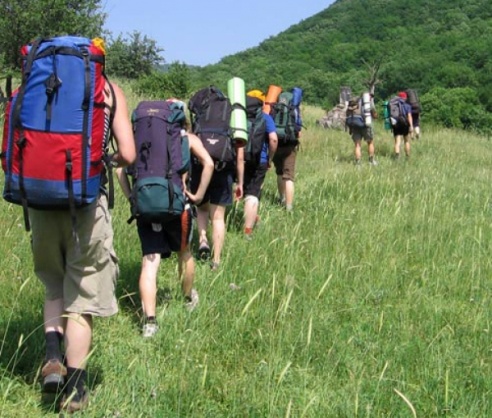 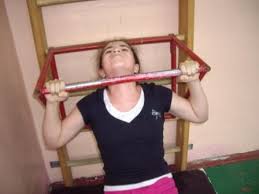 Туристический 
поход
Подтягивания из виса на высокой перекладине
Подтягивания из виса лежа на низкой перекладине
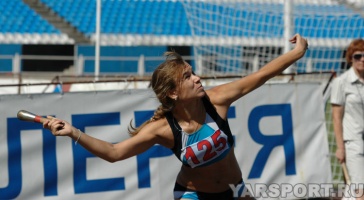 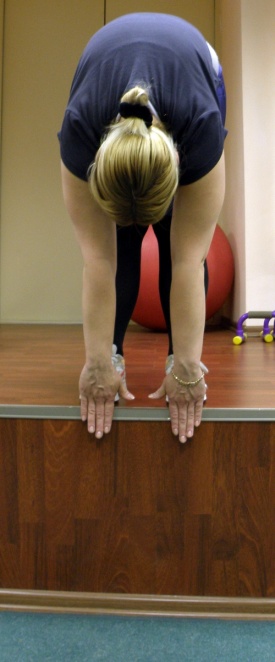 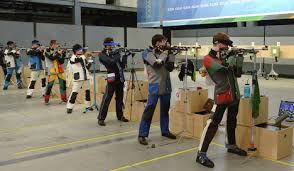 Метание снаряда
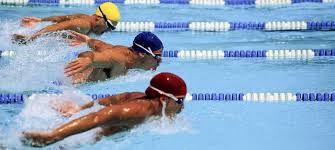 Стрельба из пневматической винтовки
Наклон вперед из положения стоя
Плавание
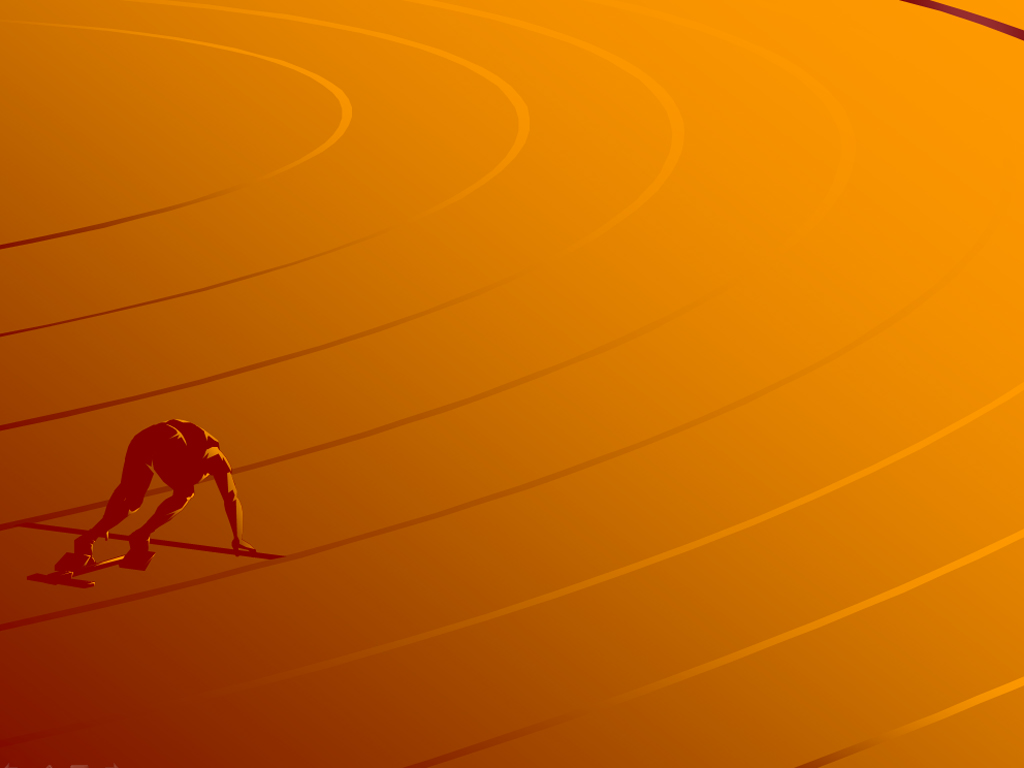 Рекомендации по подготовке к сдаче Комплекса ГТО
Рекомендации по подготовке к сдаче Комплекса ГТО
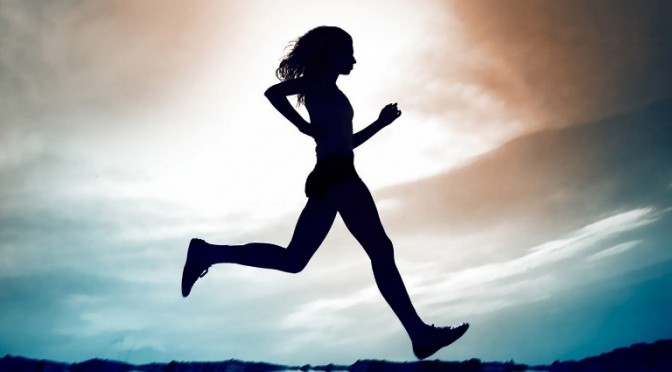 Бег на средние и длинные дистанции
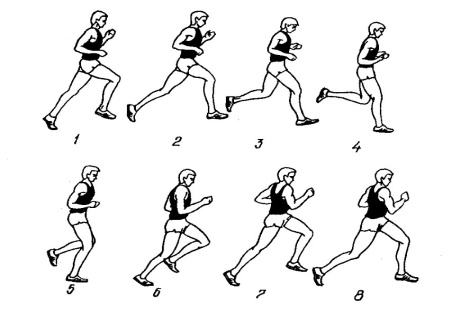 Техника бега на средние и длинные дистанции:

Условно процесс техники бега можно разделить на: 
Старт: наиболее выгодное положение – высокий старт. Одна нога, обычно сильнейшая, ставится у самой линии, вторая – на пол шага назад. Тяжесть тела смещена вперед. По команде «Марш» – спортсмен начинает бег.
Бег по дистанции: Спортсмен держит туловище прямо с небольшим наклоном (4-6 град) вперед, 
      голова продолжает линию туловища, взгляд прямо, плечи не напряжены и мягко опущены. Руки согнуты в локтях. Бег по виражу чуть отличается от  бега по прямой. Левая нога ставится больше на внешний свод передней части стопы, правая – на внутренний. Туловище следует                                                наклонять вперед-влево под углом 45 градусов.
Финиширование: обычно начинают за 200-300 м до окончания бега на средние дистанции и за 300-400 – на длинные. Более выгодно расходование сил равномерно. Резко не останавливаться после финиша – двигаться по инерции с постепенным переходом на ходьбу.
Наклон вперед
Порядок проведения испытаний:
Наклон вперед из положения стоя с прямыми ногами выполняется из исходного положения (далее – ИП): стоя на полу или гимнастической скамье, ноги выпрямлены в коленях, стопы ног расположены параллельно на ширине 10-15 см. Участник выступает в спортивной форме, позволяющей судьям определить прямые колени.
При выполнении испытания на полу – выполняются два предварительных наклона. При третьем – касаться пальцами или ладонями пола и удерживать в течение 2 сек
При выполнении испытания на гимнастической скамейке выполняются два предварительных наклона. При третьем – максимально наклониться и удерживать касание линейки в течение 2 сек. Результат выше уровня гимнастической скамьи определяется знаком «-», ниже – знаком «+»
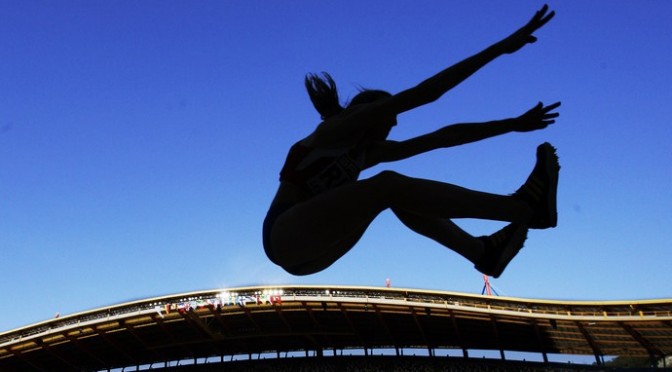 Прыжок в длину с места
Техника выполнения:

Подготовка к отталкиванию
Отталкивание
Полет
Приземление
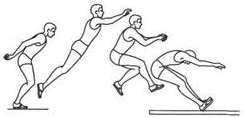 Подтягивания на турнике
Подтягивание на высокой перекладине
Подтягивание на низкой перекладине
Выполняются из ИП: вис лежа лицом вверх хватом сверху, кисти рук на ширине плеч, голова, туловище и ноги составляют прямую линию, пятки могут упираться в опору до 
     4 см.  Из ИП подтянуться до подъема подбородка выше  грифа перекладины, затем опускается в вис и, зафиксировав на 0,5 с   ИП  повторяет.
Повиснуть, прогнув спину и скрестить ноги. Подтягиваться, сводя лопатки и стараясь коснуться перекладины верхом груди. В нижней части – растянуть мышцы спины, выпрямив руки
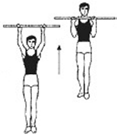 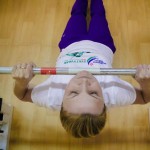 Тренировка – рекомендации для начинающих
Бег на длинные дистанции –через день -в медленном темпе (от 20 до 40 минут, для начинающих – в чередовании с ходьбой)
Прыжок в длину каждый день 5 минут (подводящие упражнения: прыжки на скакалке и «старт пловца»)
Стрельба 2 раза в неделю в тире (20 минут)
Плавание 2 раза в неделю-(30 минут)
Тест на гибкость- упражнения на растяжку –каждый день (10 минут)
Отжимания от пола-каждый день по три серии-(10 минут)
Упражнение на мышцы брюшного пресса-каждый день –три серии-(10 минут)
Количество раз в серии определяется индивидуальной физической подготовленностью
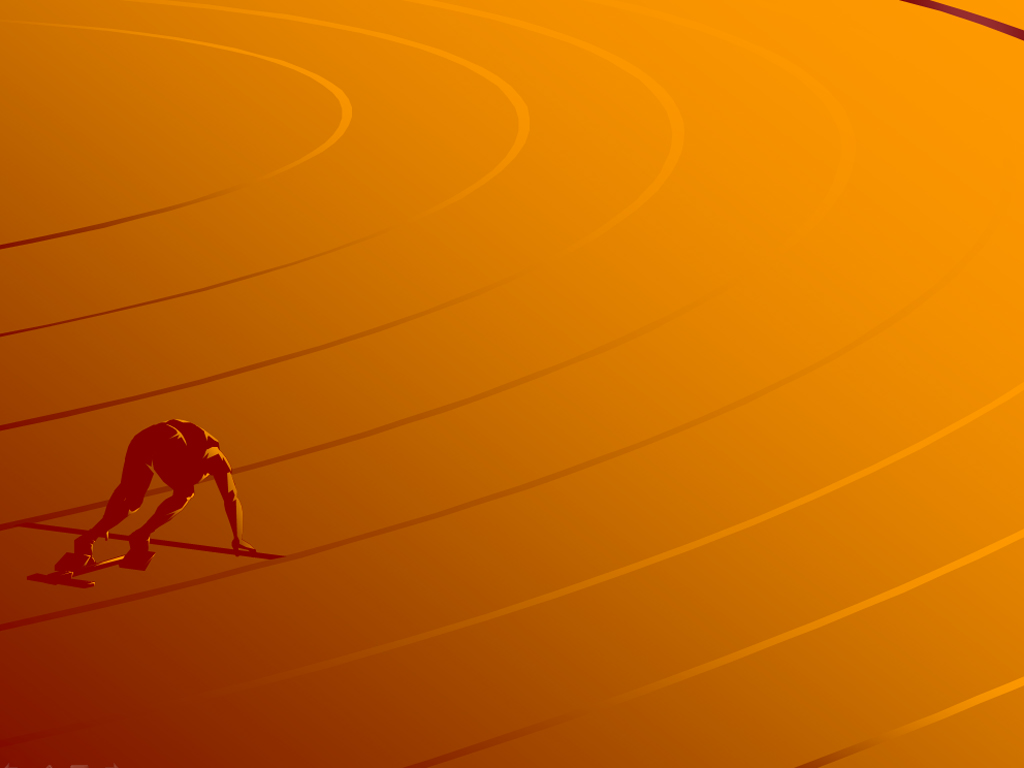 Материально-техническая база гимназии  для занятий физической культурой и спортом
Рекомендации по подготовке к сдаче Комплекса ГТО
СПОРТИВНЫЙ ЗАЛ № 1    «ЮПИТЕР»
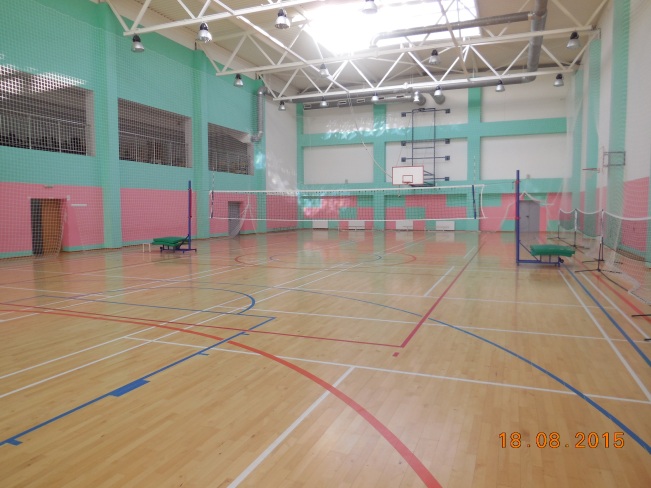 СПОРТИВНЫЙ ЗАЛ № 2    «САТУРН»
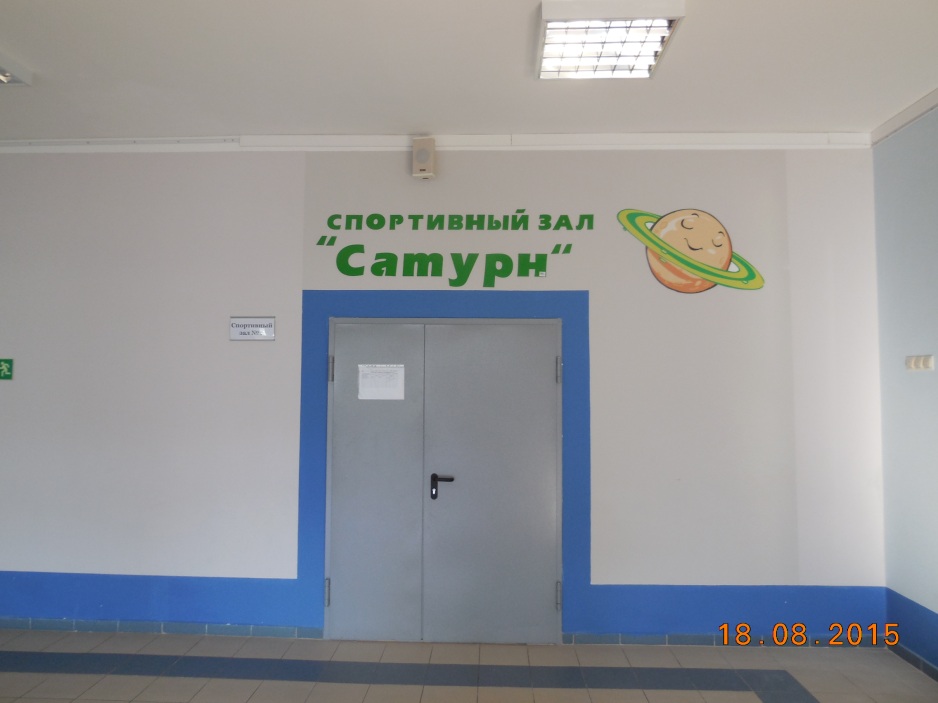 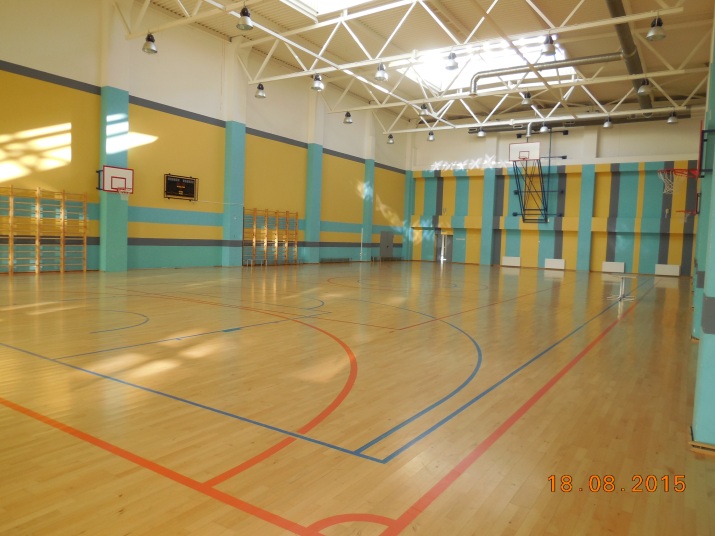 СПОРТИВНЫЙ ЗАЛ № 3    «МЕРКУРИЙ»
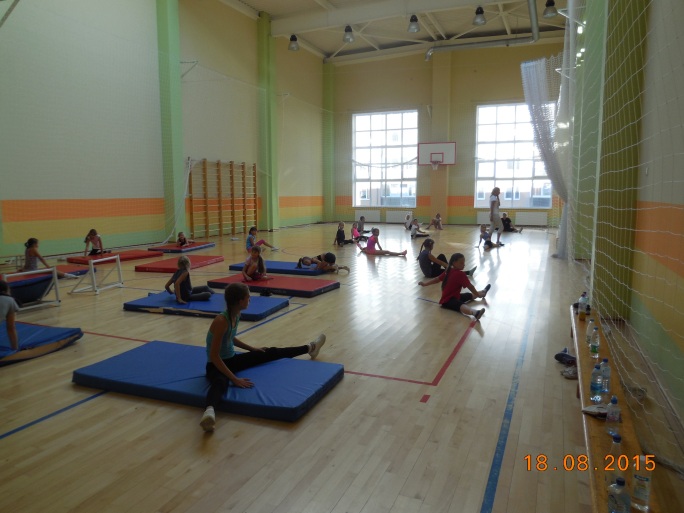 ЗАЛ  ХОРЕОГРАФИИ      «СОЛНЕЧНЫЙ»
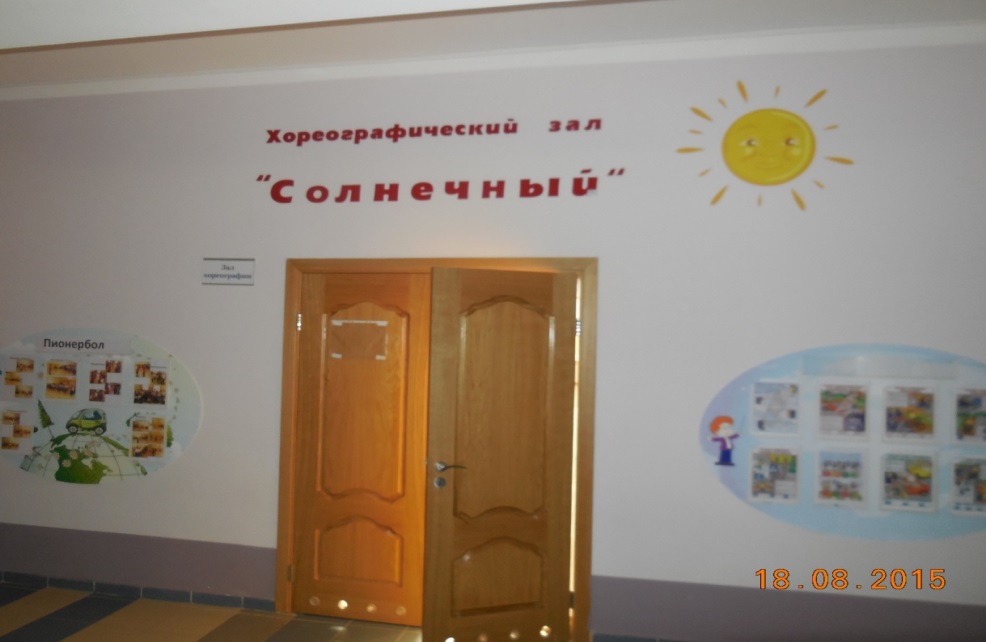 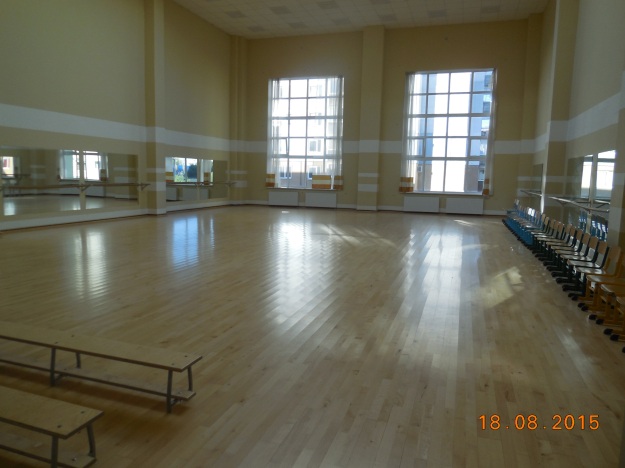 БАССЕЙН    «НЕПТУН»
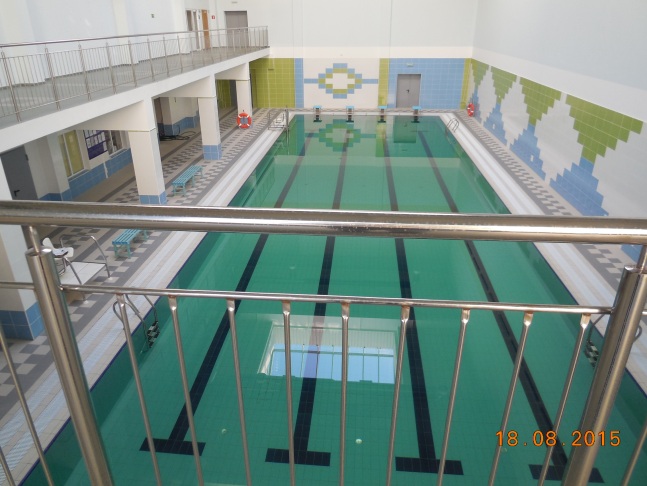 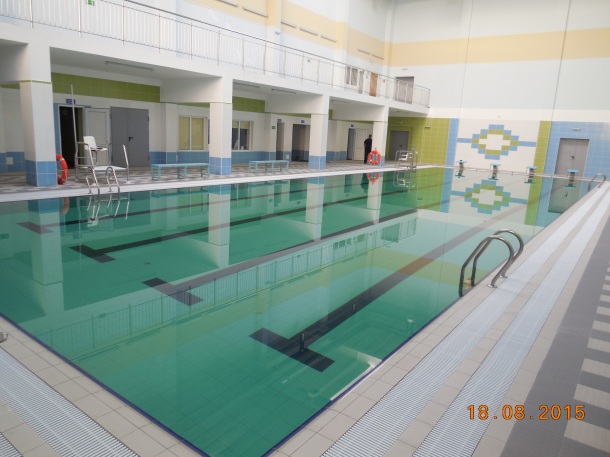 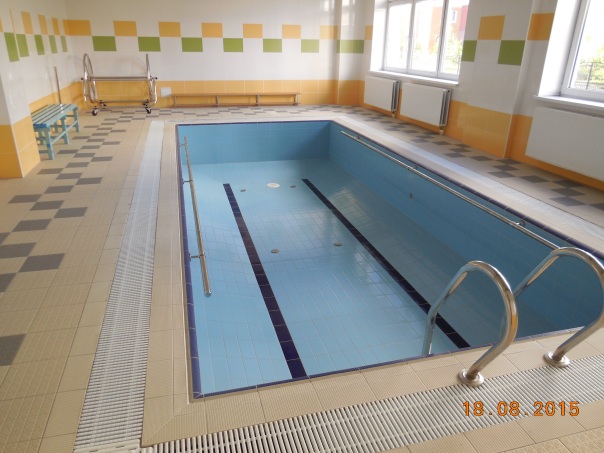 СПОРТИВНЫЙ ГОРОДОК
СПОРТИВНЫЙ ГОРОДОК
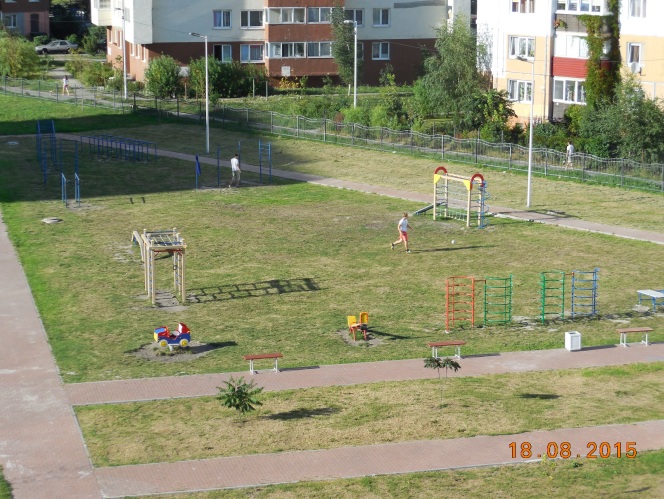 ТРЕНАЖЕРНЫЙ ЗАЛ
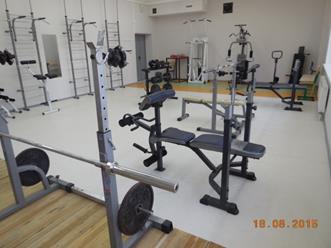 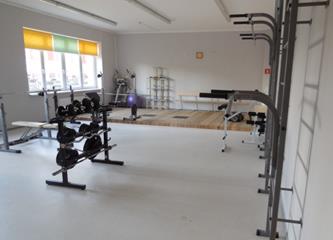 КАРДИОЗАЛ
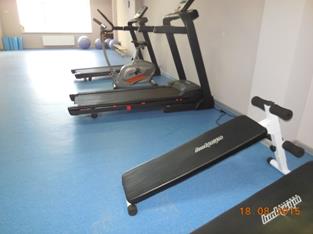 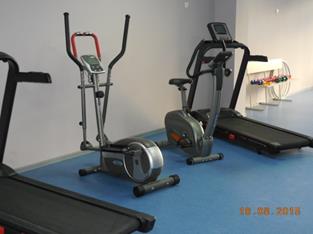 СТРЕЛКОВЫЙ ТИР
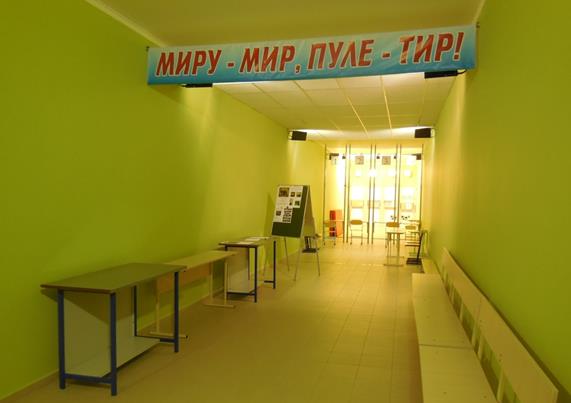 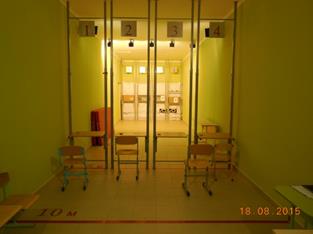 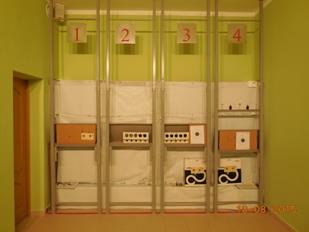 ЭЛЕКТРОННЫЙ ТИР
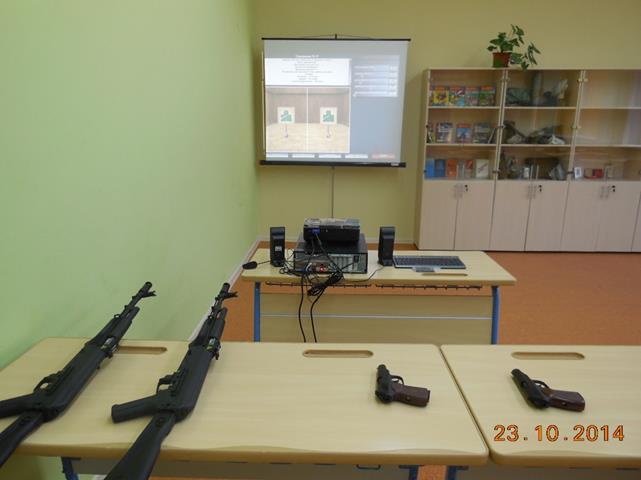 Образцы знаков ГТО
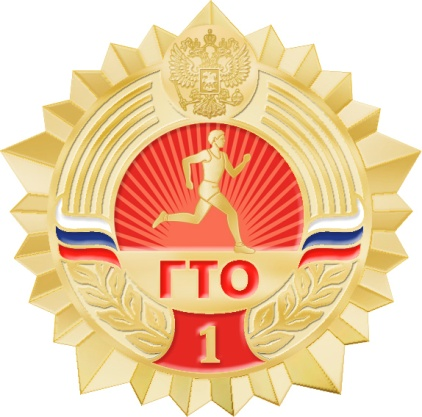 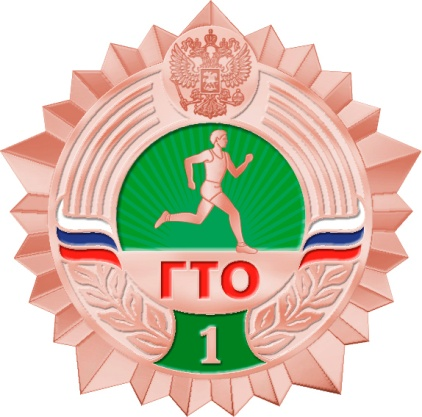 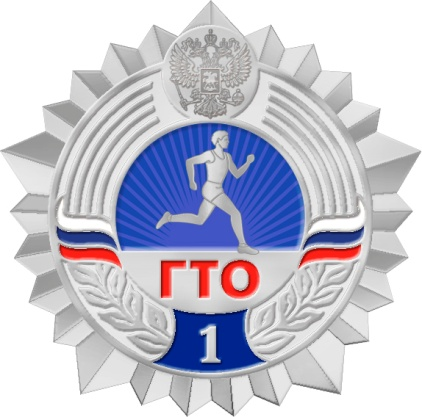 Золотой знак отличия Всероссийского физкультурно-спортивного комплекса  «Готов к труду и обороне» (ГТО)
Серебряный знак отличия Всероссийского физкультурно-спортивного комплекса  «Готов к труду и обороне» (ГТО)
Бронзовый знак отличия Всероссийского физкультурно-спортивного комплекса  «Готов к труду и обороне» (ГТО)
28 апреля 2015 года на стадионе «Трудовые резервы» в Калининграде состоялись спортивные соревнования в рамках региональной акции «Быстрее, выше, сильнее» среди работников системы образования Калининградской области.
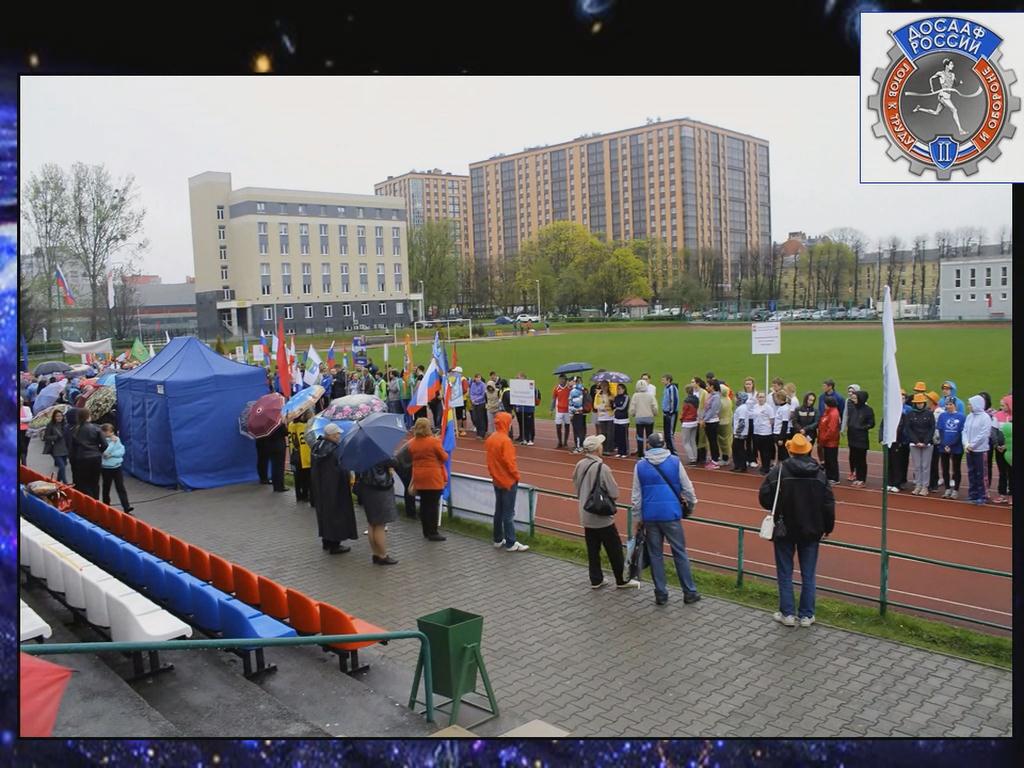 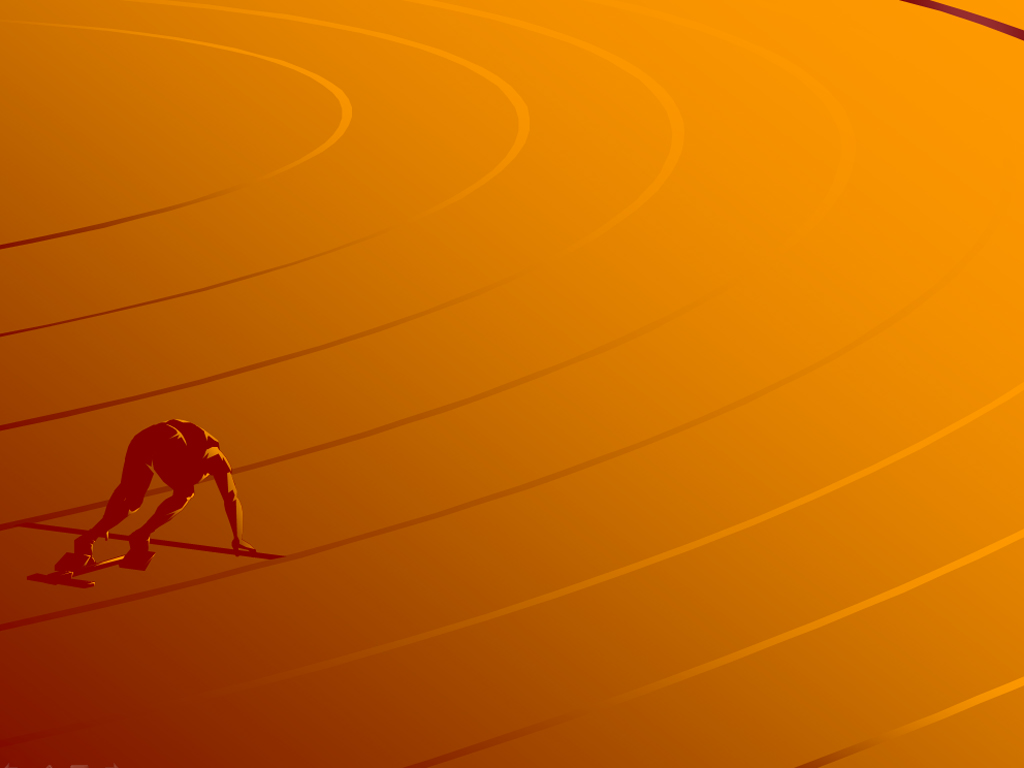 Для более успешной подготовки к сдаче норм ГТО кафедра физической культуры и спорта гимназии вносит предложение:
 
«Ввести в 2015-16 учебном году в спартакиаду общеобразовательных учреждений г. Калининграда выполнение отдельных упражнений комплекса ГТО».
Перечень упражнений для 5 ступени 16-17 лет.
Желаем Вам спортивных успехов
Спасибо за внимание